Donagh N.S.

Maths Week

Junior Room
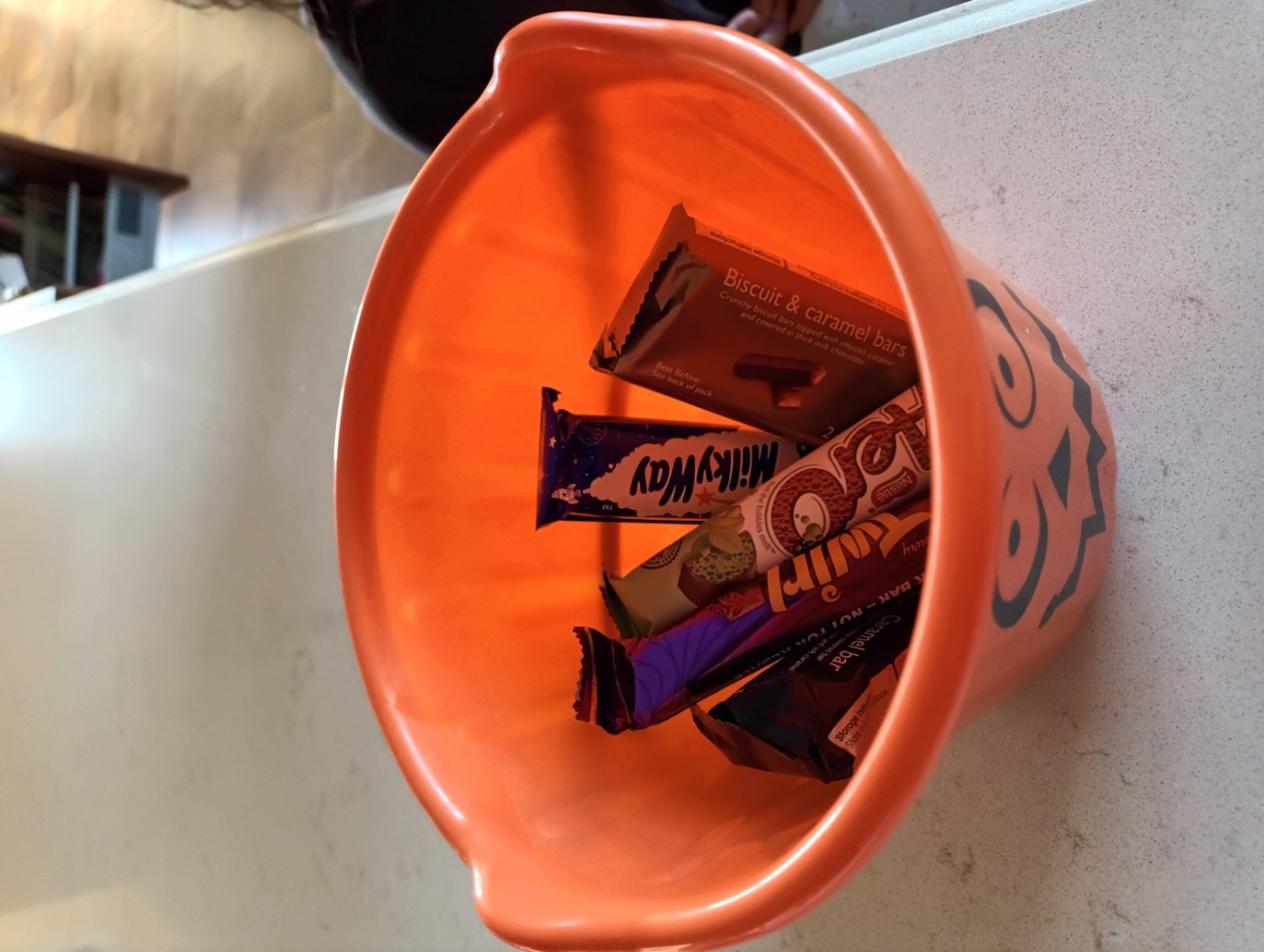 How many 
treats are 
in the 
   bucket?
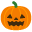 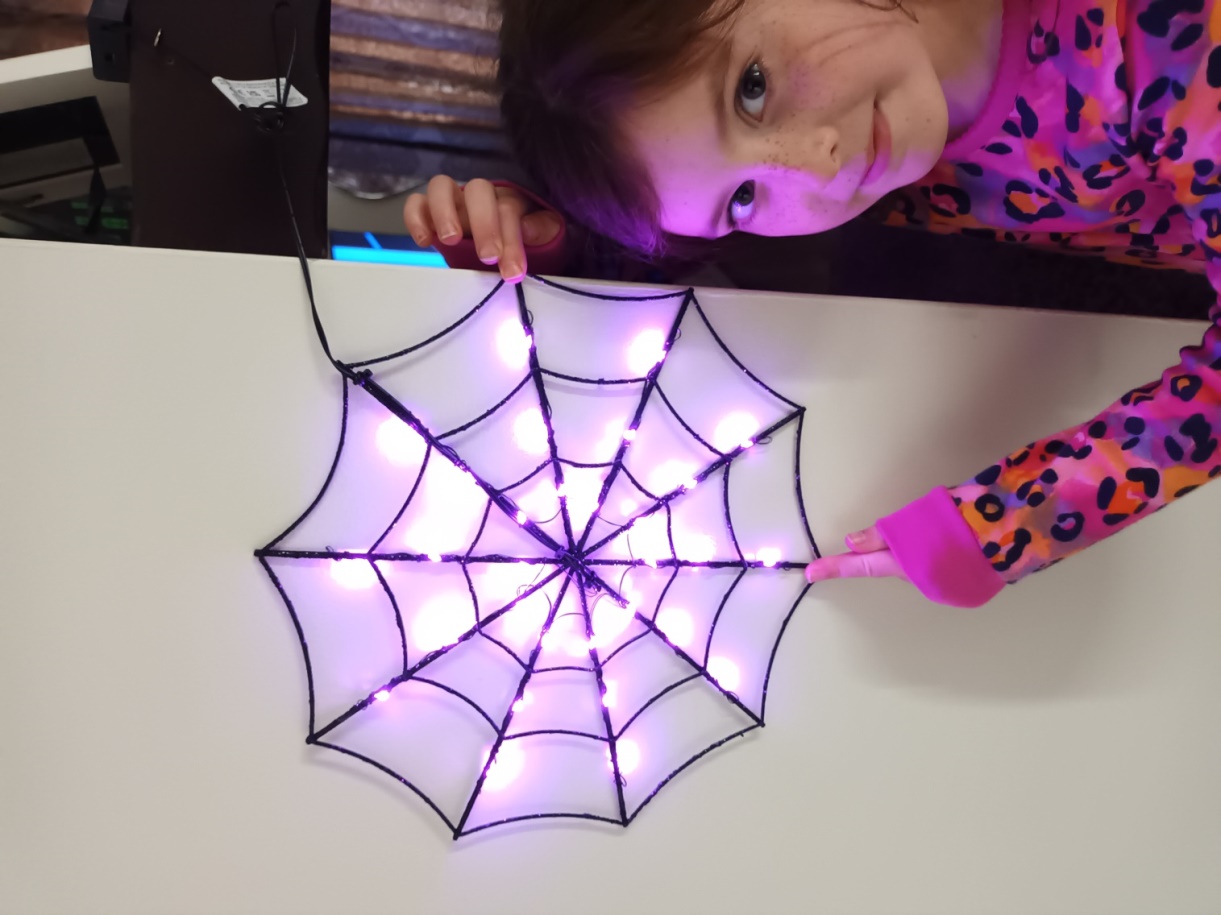 How many 
lines of 
symmetry 
can you see?
How many pots
 of paint do 
you see?
If 3 of them 
were used up, 
how many 
would you 
have left?
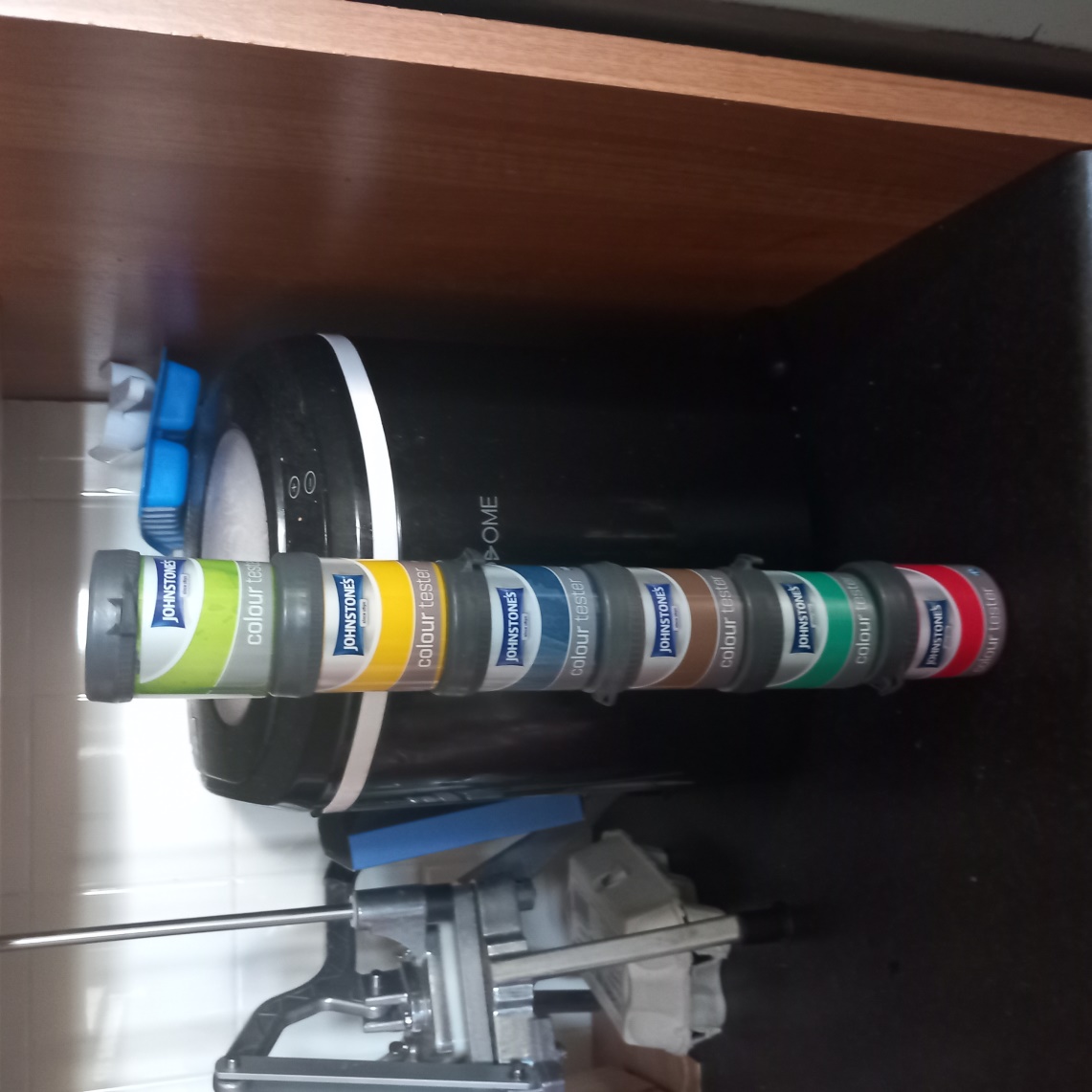 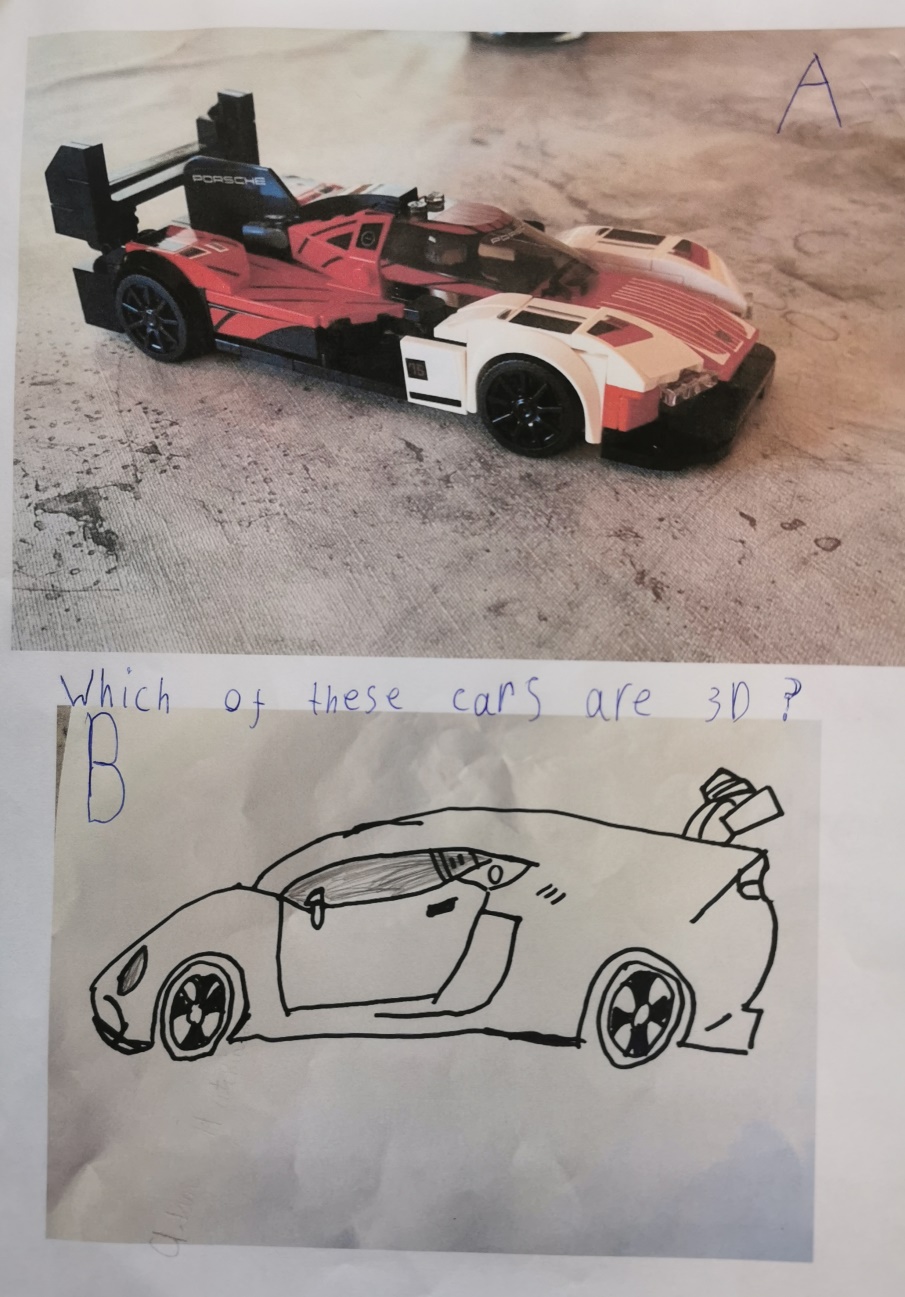 Which of 
these cars 
are 3D?
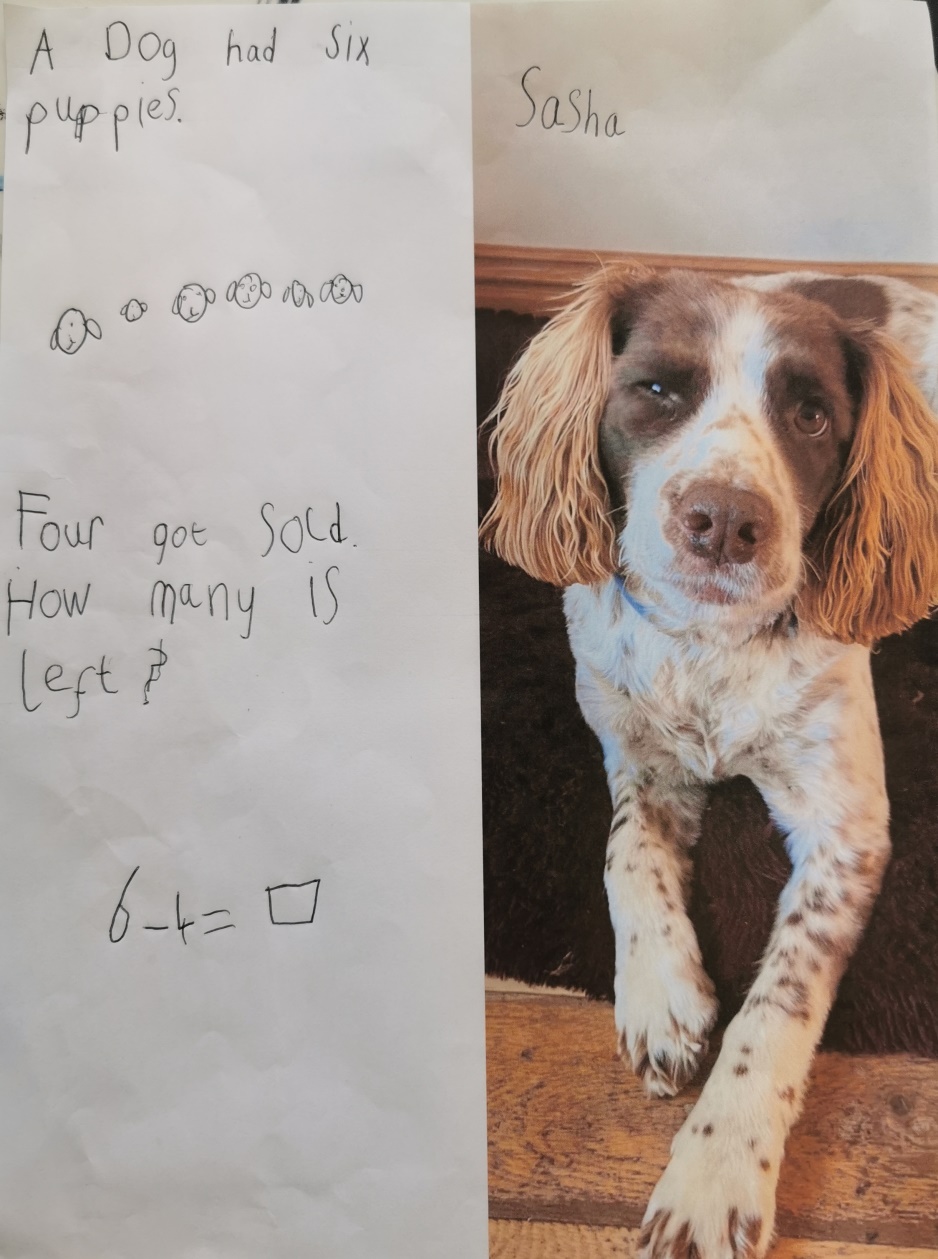 A dog has 6 puppies
4 get sold.
How many are left?

6 – 4 =
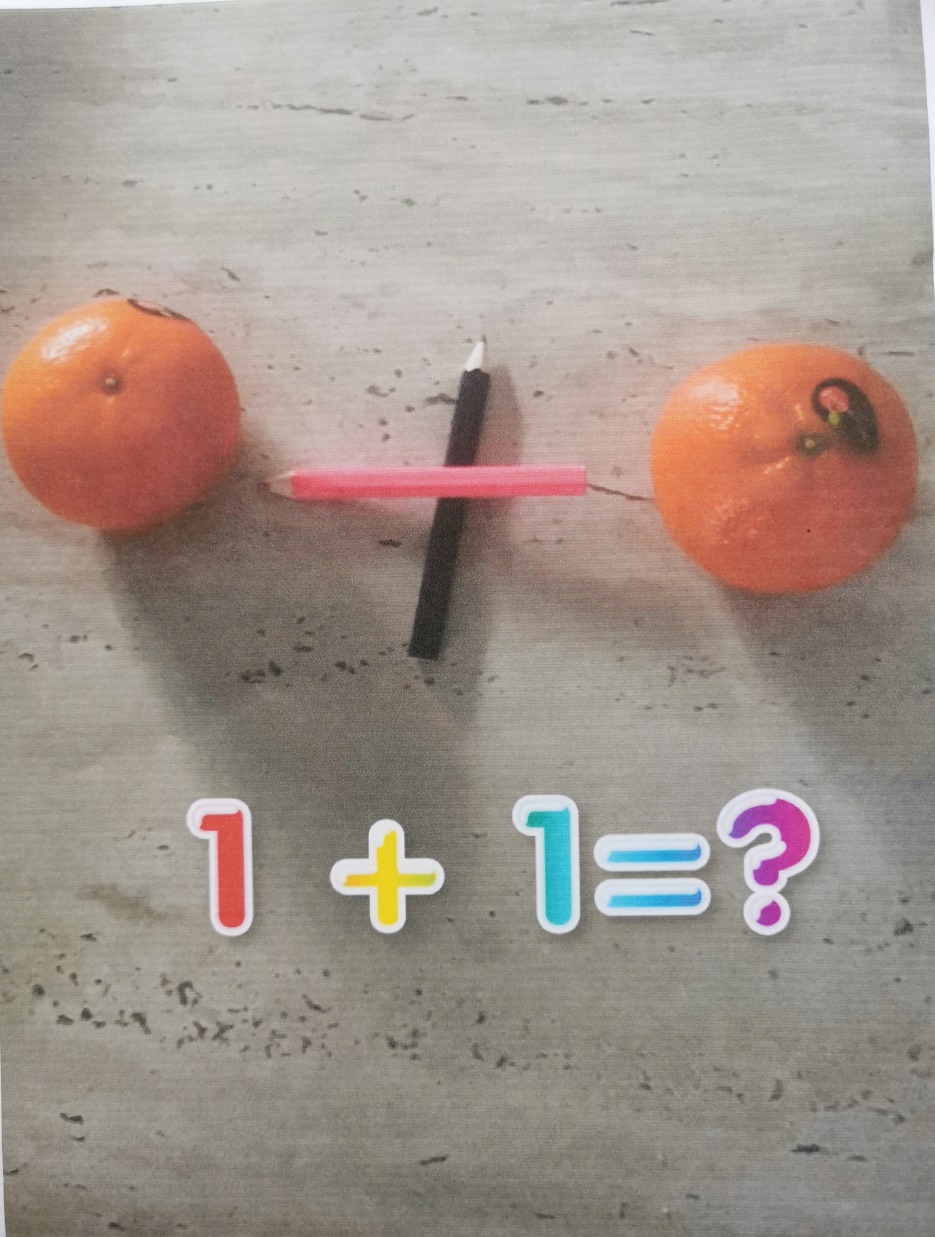 1 + 1 =
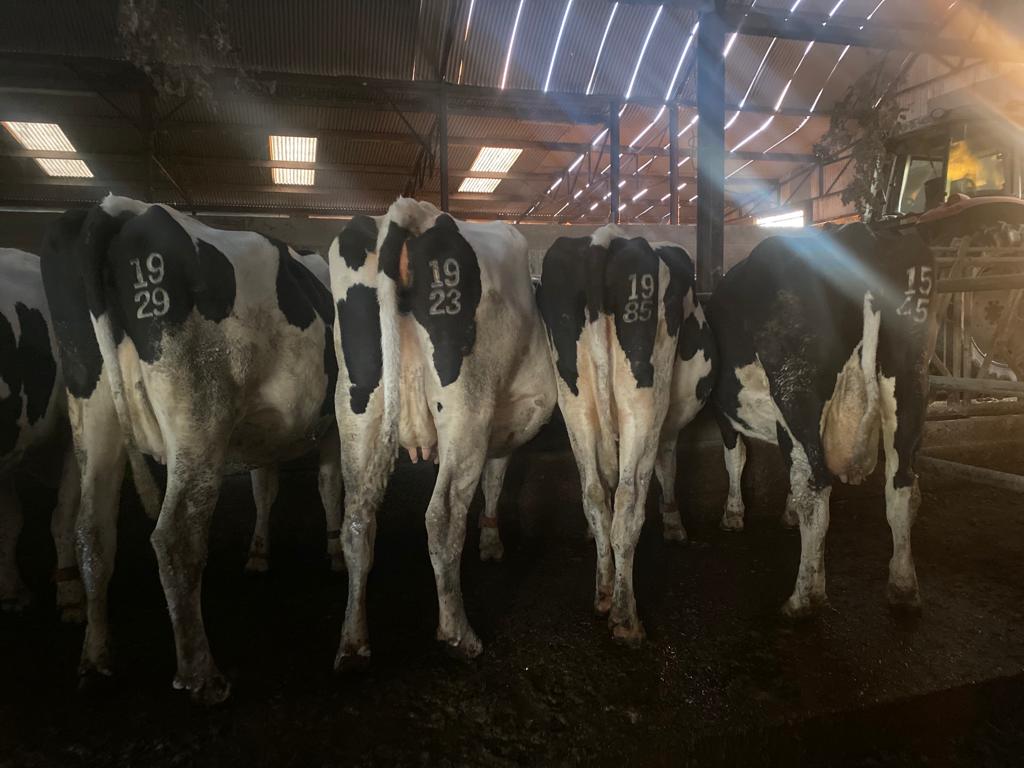 How many legs
 can you see
 in the picture?
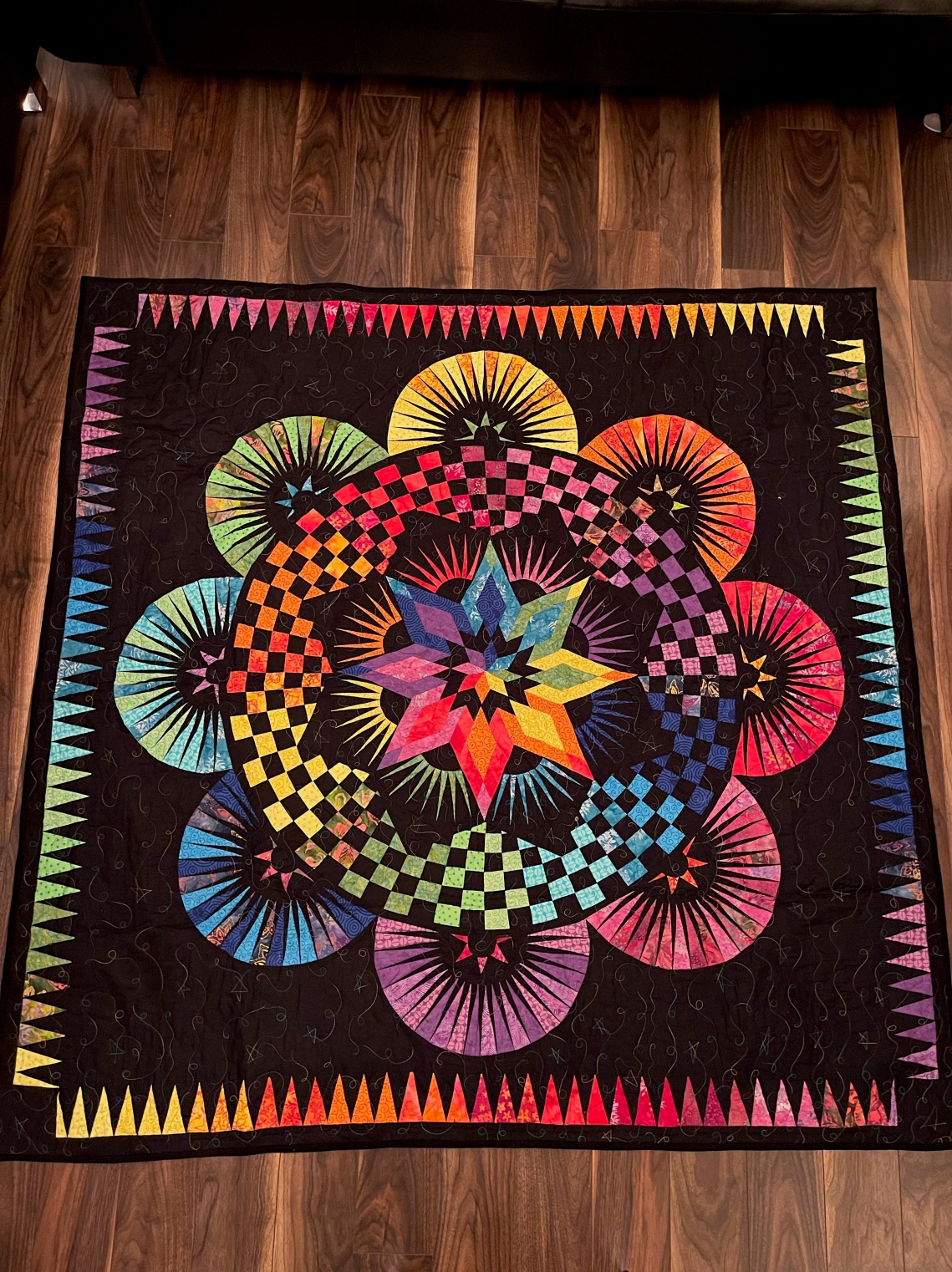 How many different shapes and colours can be seen on the throw?
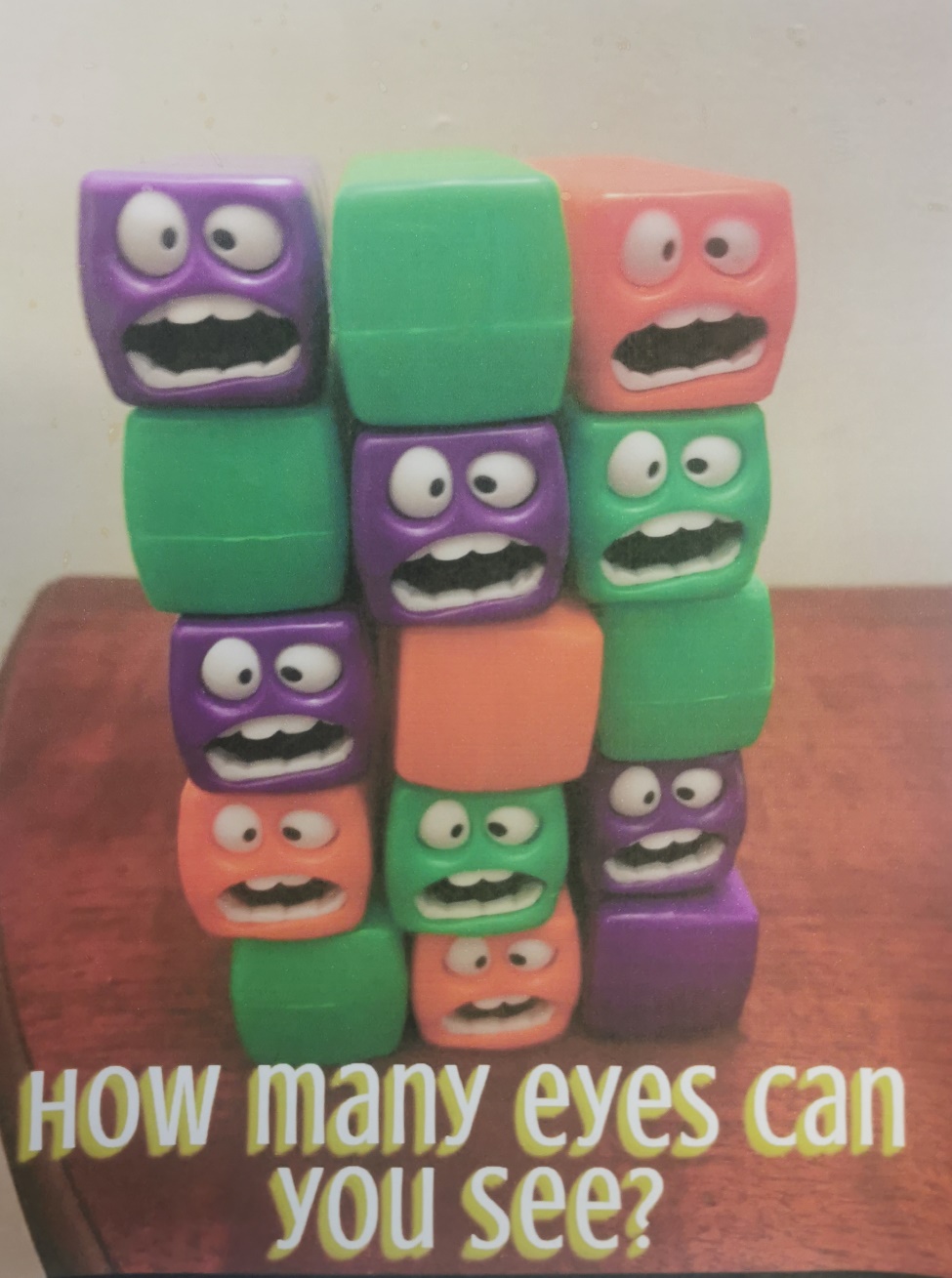 How many eyes can  you see?
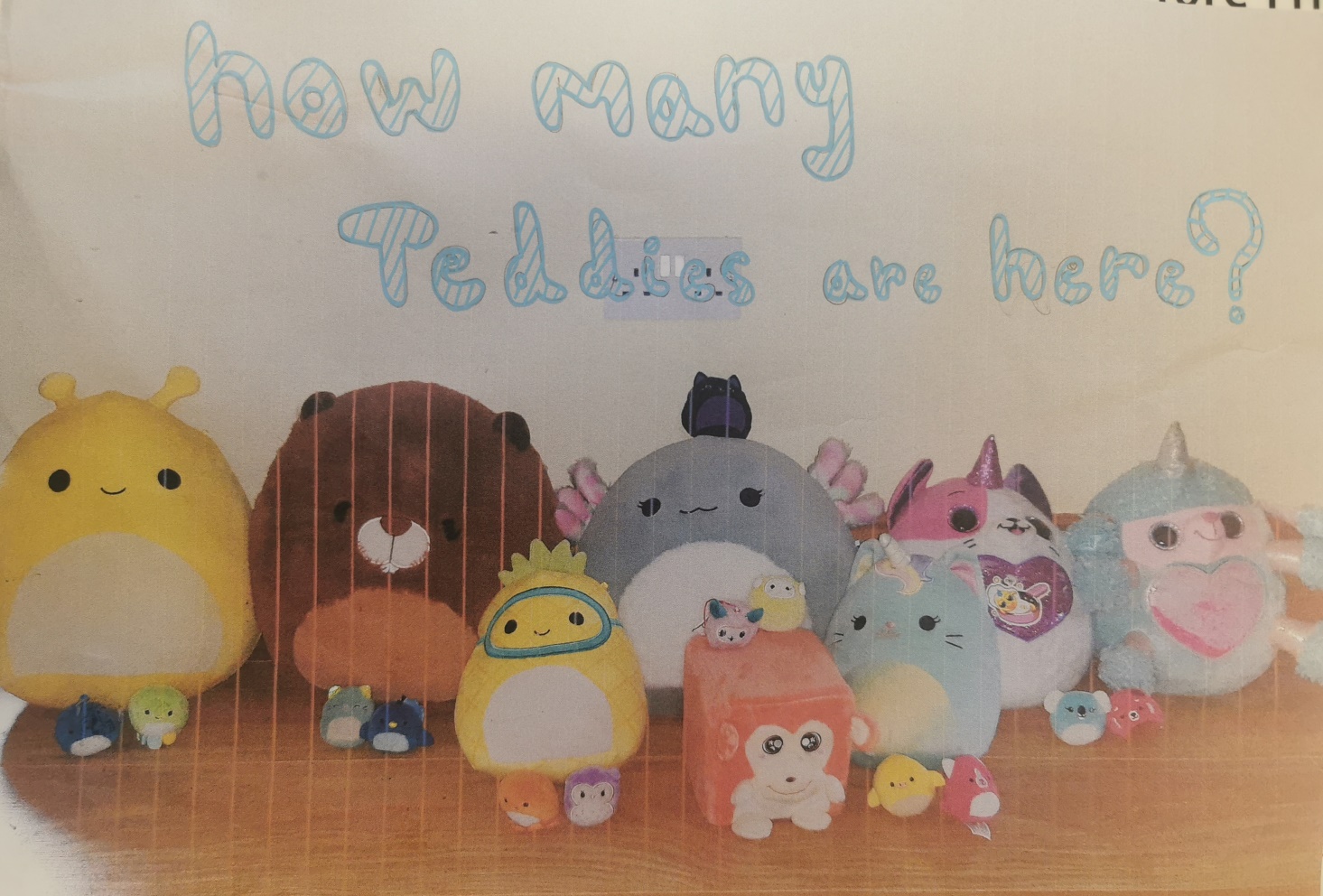 How many teddies are here?
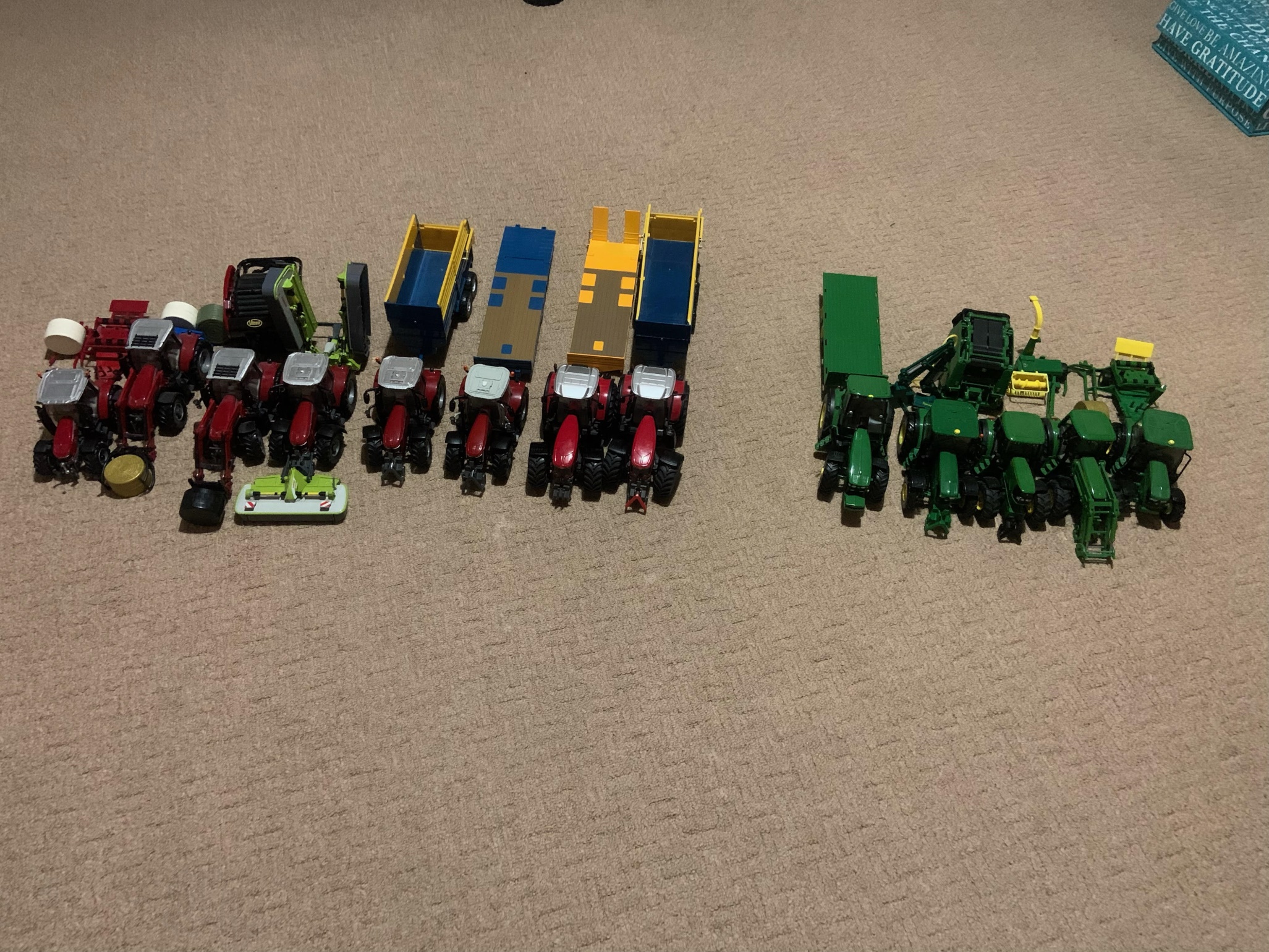 How many more Massey tractors are there than John Deere tractors?